What is the NICHD Protocol?
The NICHD Protocol is an evidence - based interview protocol for use in forensic interviewing.  The Revised NICHD Protocol is a further developed version of the original protocol, that takes into account ongoing research and evidence, particularly in relation to the use of non-suggestive socio-emotional support during interview.
Why Was The Protocol Developed?
The NICHD Protocol has at its core, developmentally appropriate expectations about children’s capabilities, and seeks to maximise the conditions under which children are most likely to describe their experiences of abuse accurately.  It was also developed to withstand legal challenge.
What Does NICHD Mean?
NICHD means The National Institute for Child Health and Human Development which was founded in the USA in 1962.  The Institute undertakes and funds numerous research projects which save lives, improve wellbeing and reduce societal costs of illness and disability.
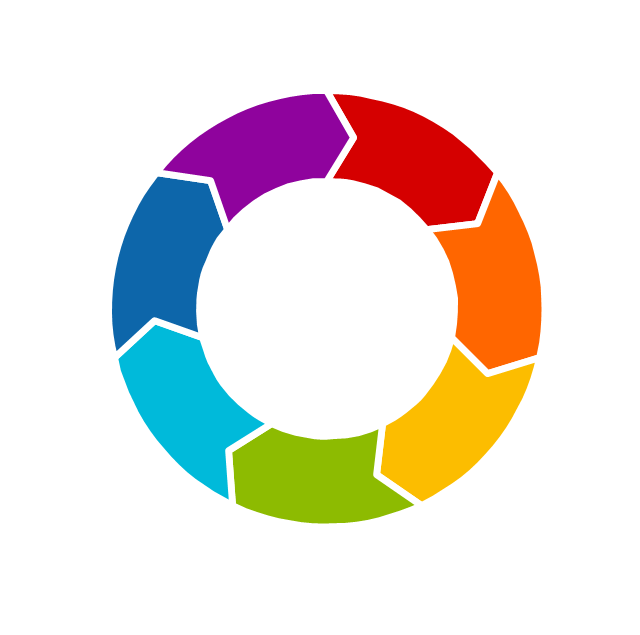 What is the Scottish NICHD Protocol? 
The prefix “Scottish” is an explicit reference to the Revised NICHD Protocol having been adjusted in line with acceptable limits for implementation within a Scottish judicial context when integrated into the Scottish Child Interview Model for joint investigative interviewing.
How do we ensure it is properly implemented?
Training and practice in using the NICHD Protocol is built into the National Joint Investigative Interviewing Training Programme.  Following initial training, interviewers, peers and managers engage in structured evaluation of practice which includes a focus on the Scottish NICHD Protocol to ensure this continues to be used properly.
01
02
07
03
7 Minute Briefing Scottish NICHD Protocol
06
What are the phases of the Scottish NICHD Protocol?
The phases are: Introduction; Rapport and Narrative; Explaining and Practicing Ground Rules; Further Rapport Building and Episodic Memory Training; Substantive Phase (including how other people know); Ending.
04
What difference does the Protocol make? Research shows that interviewers who use the protocol are more likely to maximise conditions in which children can accurately describe their experiences whilst minimizing further trauma. These interviewers have also been shown to demonstrate the need for fewer prompts in total, but also, importantly, to use fewer directive and option posing questions.
05
National Joint Investigative Interviewing Project
E: JointInterviewProject@scotland.pnn.police.uk
Web: https://bit.ly/34w4HsM